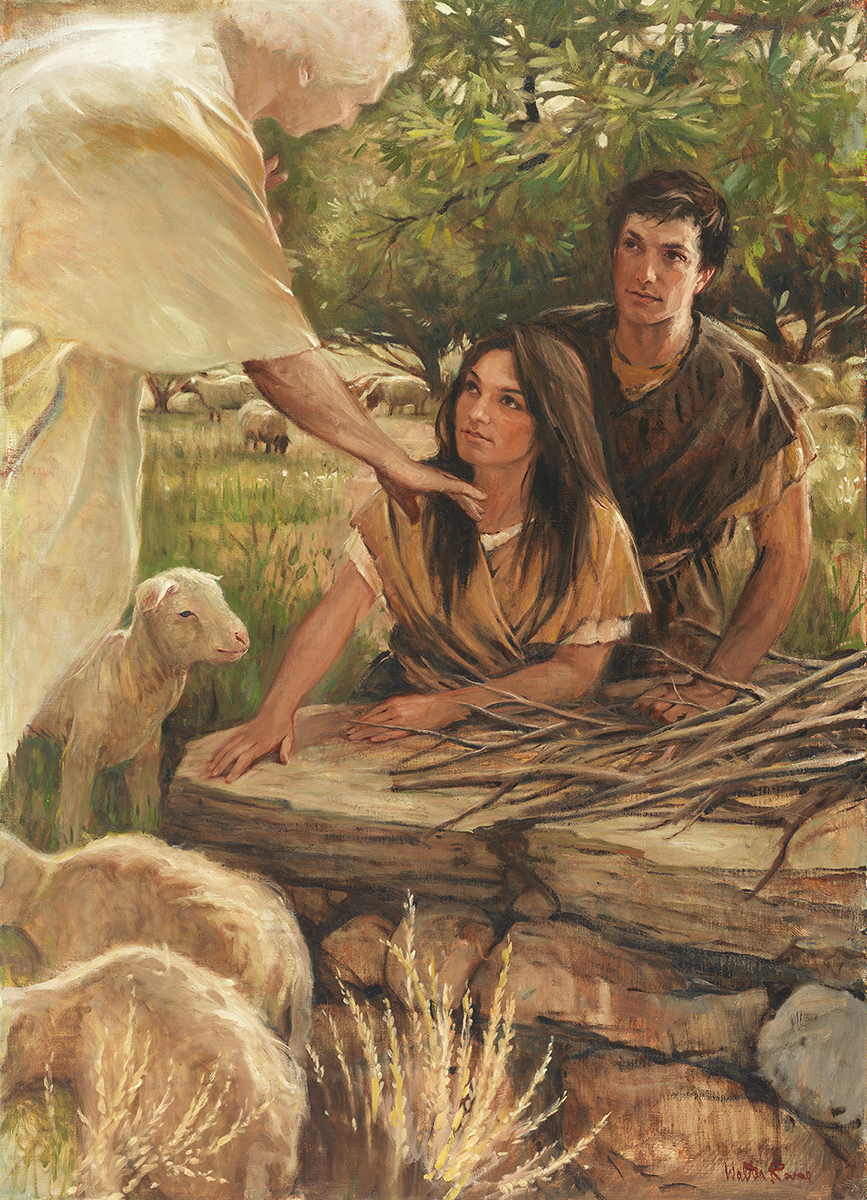 SEMINARY
Old Testament
LESSON 120
Isaiah 17–23
Isaiah 17-18
“Isaiah prophesies of the scattering and the latter-day gathering of Israel”
What are some situations in which people might trust in their own strength and wisdom rather than trusting God’s way?
Why do some people trust in their own strength and wisdom rather than trusting God’s way? What are the consequences of not trusting in God?
Land, ambassadors, messengers, ensign, trumpet.
Isaiah 18:1-3
1 Woe to the land shadowing with wings, which is beyond the rivers of Ethiopia:
2 That sendeth ambassadors by the sea, even in vessels of bulrushes upon the waters, saying, Go, ye swift messengers, to a nation scattered and peeled, to a people terrible from their beginning hitherto; a nation meted out and trodden down, whose land the rivers have spoiled!
3 All ye inhabitants of the world, and dwellers on the earth, see ye, when he lifteth up an ensign on the mountains; and when he bloweth a trumpet, hear ye.
Where is “the land” Isaiah was prophesying about?
How can each of the words listed on the board relate to the restored Church?
Isaiah 19-21
“Isaiah prophesies Egypt’s destruction and future conversion and the destruction of other nations”
Isaiah 22-23
“Isaiah prophesies that Jerusalem will be attacked and scourged by Babylon”
Isaiah 22:8-11.
8 ¶ And he discovered the covering of Judah, and thou didst look in that day to the armour of the house of the forest.
9 Ye have seen also the breaches of the city of David, that they are many: and ye gathered together the waters of the lower pool.
10 And ye have numbered the houses of Jerusalem, and the houses have ye broken down to fortify the wall.
11 Ye made also a ditch between the two walls for the water of the old pool: but ye have not looked unto the maker thereof, neither had respect unto him that fashioned it long ago.
What did the people think they could depend on for protection from the Babylonian army?
What was the problem with the people relying on these preparations to save them?
Isaiah 22:12-14
12 And in that day did the Lord God of hosts call to weeping, and to mourning, and to baldness, and to girding with sackcloth:
13 And behold joy and gladness, slaying oxen, and killing sheep, eating flesh, and drinking wine: let us eat and drink; for to morrow we shall die.
14 And it was revealed in mine ears by the Lord of hosts, Surely this iniquity shall not be purged from you till ye die, saith the Lord God of hosts.
What did the Lord call for the people in Jerusalem to do?
How did the people respond to the call to repent?
What can this prophecy teach us about the dangers of trusting in our own strength instead of trusting in God?
Trusting in our own strength instead of trusting in God can lead us into sin and ultimately to destruction.
Why do you think trusting in our own strength instead of trusting in God can lead us to commit sin?
Shebna
Eliakim
Obedient
Loved riches
Loved God
Prideful
What do you think Isaiah was trying to teach with this story?
What did Isaiah prophesy about Eliakim that points us to Jesus Christ and the Atonement?
Jesus Christ holds the key of the house of David and the keys of salvation for all mankind.
Why is it important to understand that we must rely on Jesus Christ for our salvation?